Cross-Language Treatment Generalization Systematic Literature Review
Alexandria Tollast 
Dr. Eve Higby and Dr. Michelle Gravier
CSUEB Student Research Showcase
Systematic Literature Review for Cross-Language Treatment Generalization for Individuals with Aphasia
Aphasia: Loss of ability to understand or express language due to brain injury (stroke) 
Cross-Language Treatment Generalization (CLTG): Treatment in one language facilitates gains in a non-treated language 
Research Question: What factors lead to greater CLTG?
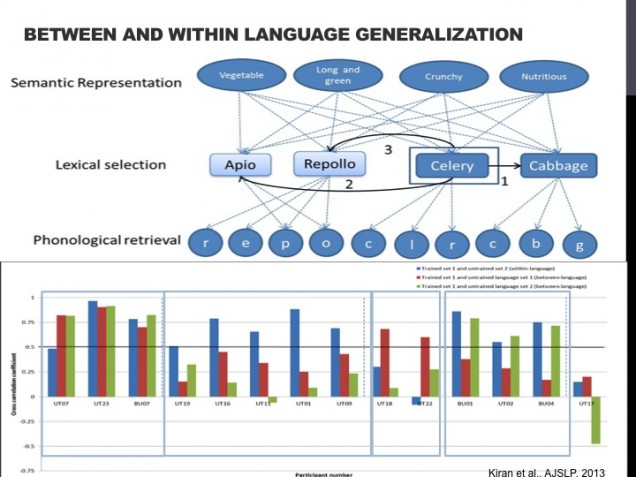 [Speaker Notes: Understand or express language
What factors lead to greater CLTG?]
Method for Systematic Literature Review
Six databases were used to identify articles meeting the following inclusionary criteria: 
Participants included adult bilinguals with aphasia 
Study involved treatment/language intervention 
Testing was completed in both or all languages 
Initial search yielded 4179 articles with an additional 26 records identified through other sources. 
After each article was screened for the inclusionary criteria, a total of 59 articles were included in the systematic literature review with a total of 78 participants.
[Speaker Notes: Include the PRISMA flow diagram? https://learning.edanz.com/prisma-flow-diagram/]
Factors potentially influencing CLTG
Age of second language acquisition
Manner of second language acquisition
Premorbid proficiency
Language of the environment 
Type of aphasia 
Severity of aphasia 
Time since onset of aphasia 
Type of treatment 
Word characteristics
Analyses
Preliminary Results 

How does severity of aphasia affect CLTG? 

Participants with mild-moderate or moderate severity of aphasia were more likely to show CLTG compared to those with mild or severe aphasia.
Identify patterns of CLTG for each factor (e.g., CLTG present, absent, or mixed).
This will provide more clarity and better treatment.
[Speaker Notes: Results (to date)]
Multilingualism Lab 
Knowledge and experience with aphasia 
Bilingualism 
How bilingualism affects treatment for individuals with aphasia 
Supportive mentorship 
Better understanding for the field
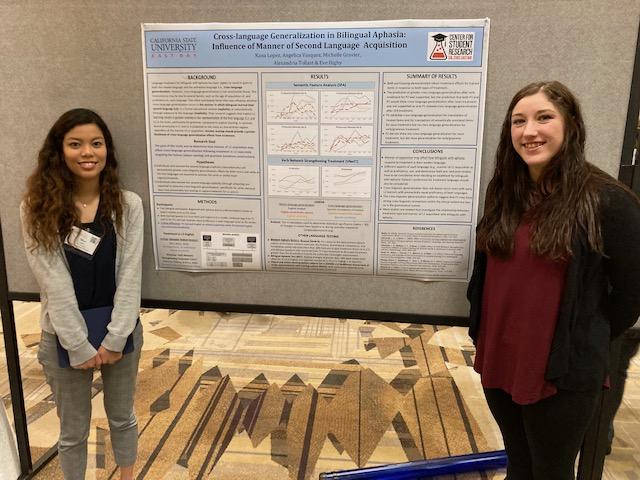 California Speech language Hearing Association (CSHA) March 2023
Acknowledgments
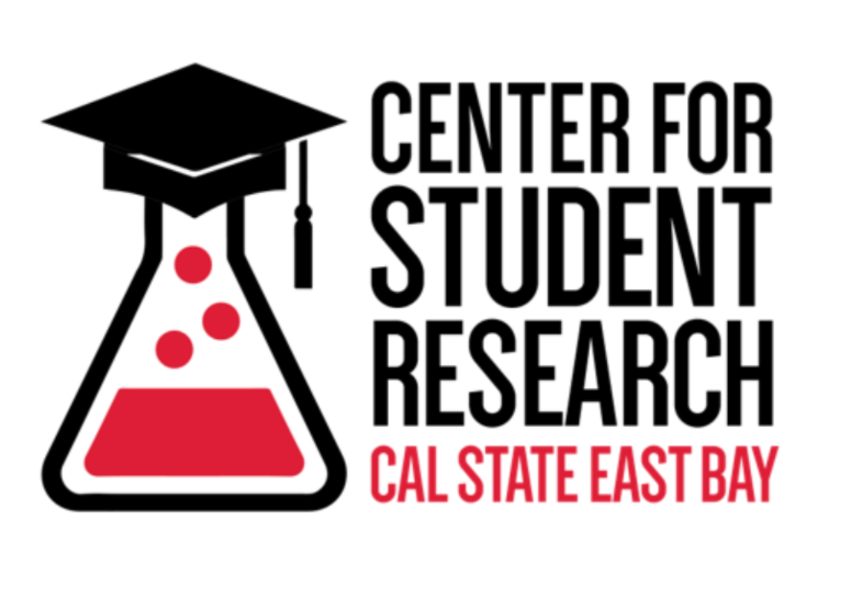 Dr. Higby 
Dr. Gravier 
Renad Al-Souqi 
Angelica Vasquez
Kana Lopez
Jiana Brandt
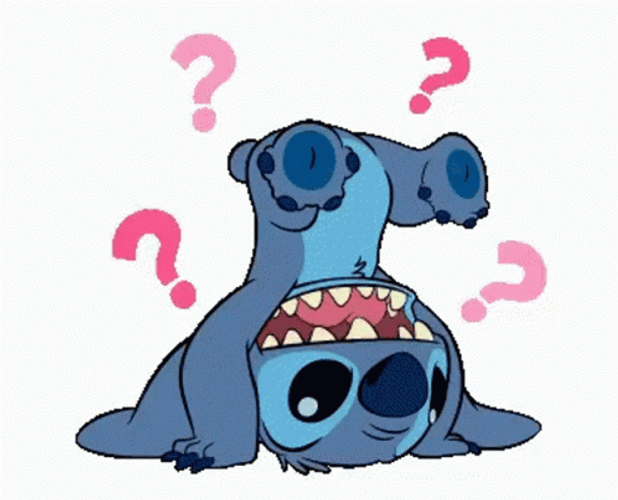 Questions?